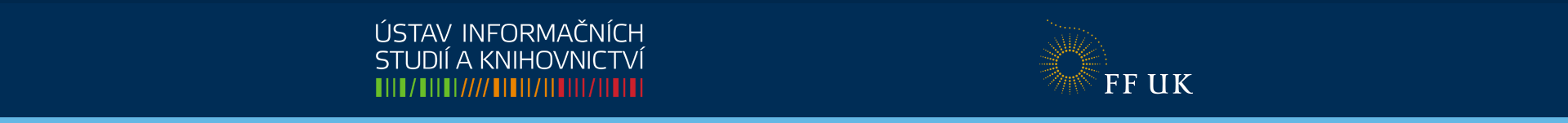 Digitální propast – nebezpečí sociální exkluze ohrožených skupin se zaměřením na seniory
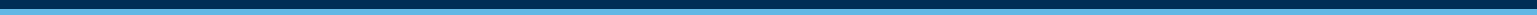 Helena Lipková, Ph.D.
Radka Římanová, Ph.D.
Adéla Jarolímková, Ph.D.
PhDr. Iva Zadražilová
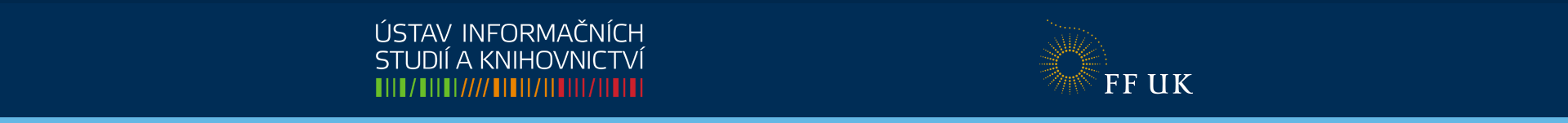 Digitální propast
= rozdíly vyvolané nestejnorodým přístupem k možnostem využití informačních a komunikačních technologií za účelem efektivního vykonání občanských, pracovních, osobních, volnočasových a dalších aktivit jednotlivce. 
Omezení jsou dána nejen dostupností stanovených prostředků (fyzická dostupnost, kvalita připojení, cenová dostupnost atd.), ale i schopnostmi a dovednostmi, kterými konkrétní jednotlivce disponuje.
Možné dopady do oblasti sociální exkluze.
Rostoucí tlak na kompetence v oblasti informační gramotnosti (celoživotní vzdělávání). 

Ohrožené skupiny: senioři, migranti, handicapovaní, … 
Nové technologické vlny
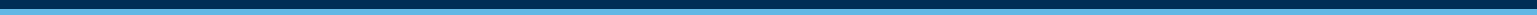 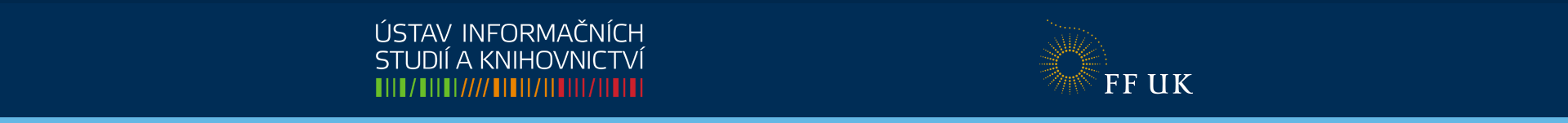 Senioři
Stárnutí populace (věková hranice 65 let)
   V současnosti senioři představují 17,4% celkové populace, což   reprezentuje nárůst 3,4 % v porovnáním s rokem 2004 (ČSÚ).
   Výhled: pokračování tohoto trendu podobně jako v jiných západních zemích (cca 21% populace v roce 2050 – UN).
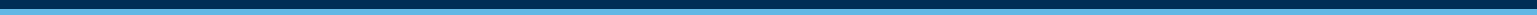 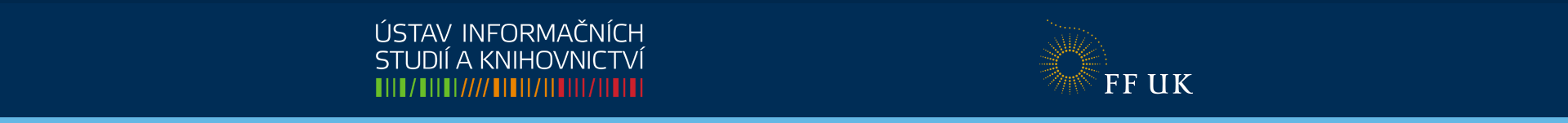 Senioři – ohrožení sociální exkluzí
Odchod do důchodu, odchod dětí z domova, zdravotní obtíže a fyzická omezení, nižší finanční příjmy – faktory potenciálně zvyšující sociální exkluzi seniorů
V ČR: převažující formy bydlení - “domácnosti jednotlivců” (>0.5 Mio.) and “ucelené rodiny” -  80% samostatně žijící sezdané páry, ve velké většině jsou oba nepracujícími důchodci.
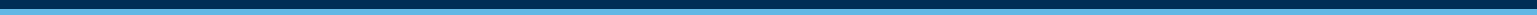 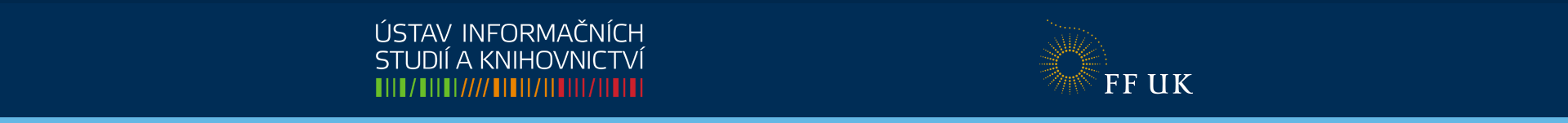 Výsledky průzkumů ČSÚ
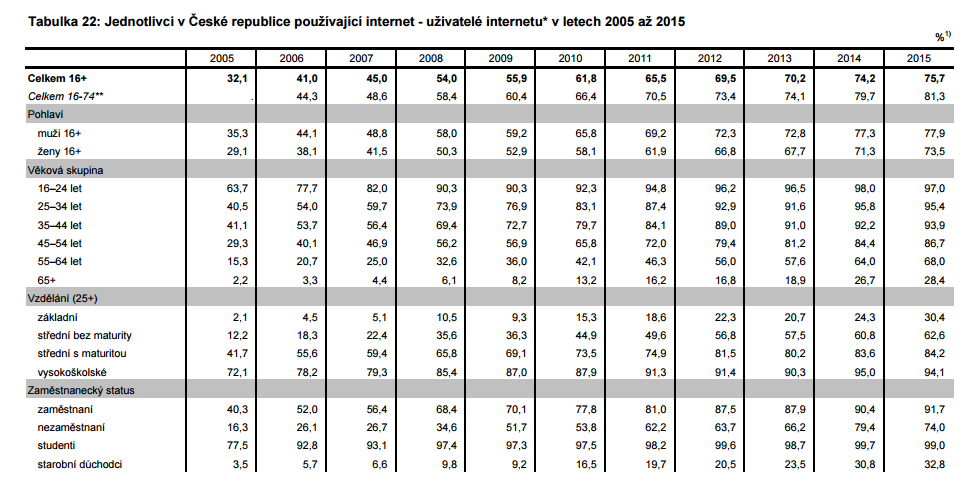 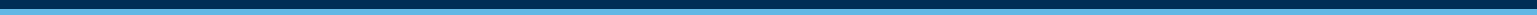 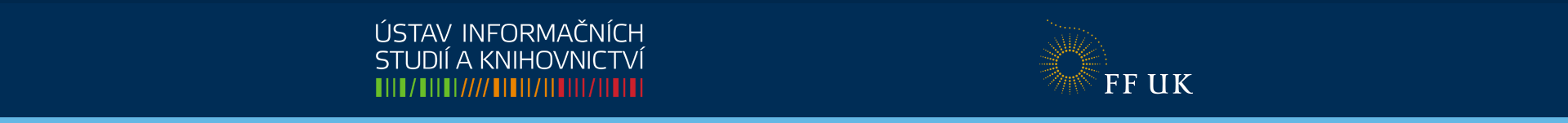 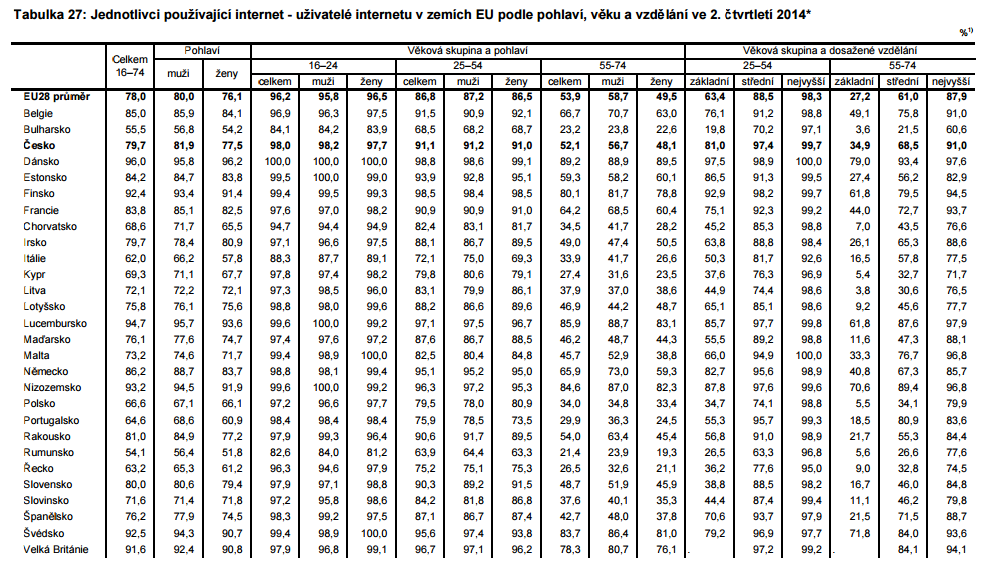 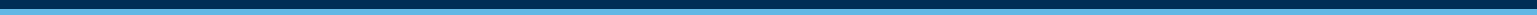 Zdroj: ČSÚ a EUROSTAT
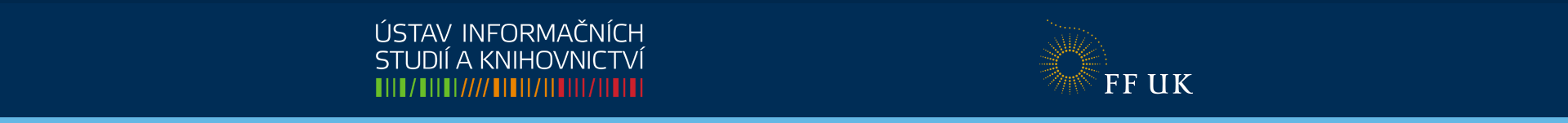 Výzkum ÚISK FF UK
Výzkumy v oblasti informačního chování – různá zaměření
Pilotní studie informačního chování seniorů – U3V
 intenzivní zájem o dění ve společnosti (i účast na studii)
široké spektrum využívaných služeb (email, internetové volání, zpravodajství, nákupy ...)
využívání internetu při získávání informací o událostech (srov. s TV, tištěnými zdroji)
 nedůvěra
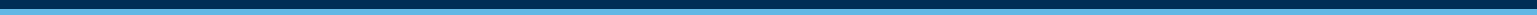 [Speaker Notes: Respondents follow the news on a daily basis (97%). Internet represents one of the major channels used for this purpose. 
96% of the respondents follow the news on internet on a daily basis or every second day. Within our group of respondents, internet has thus surpassed the television (76%) which is traditionally considered to be the prime information source of elderly population. 
Strong need to search for additional information expressed by 90% of the respondents. Respondents consider information provided by the media to be one-sided (52%), incomplete (48%) and 32% of the respondents considers them to be even manipulated. 75% of respondents expressed need for “more points-of-view”.]
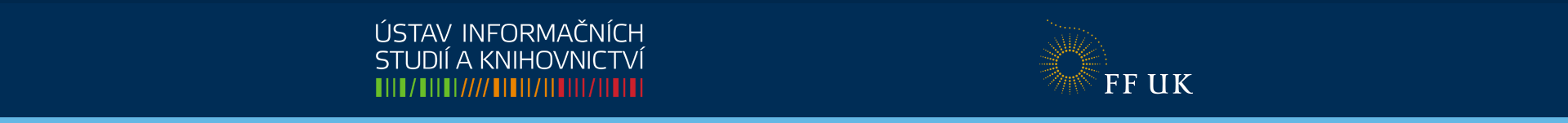 Výzkum ÚISK FF UK
Pilotní studie informačního chování seniorů – U3V - pokračování
teoretická znalost základních principů hodnocení informací
rozmanitá úroveň počítačových dovedností – ovlivňující  praktickou aplikaci teoretických znalostí z bodu 4
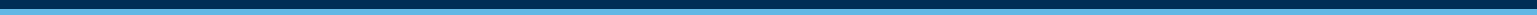 [Speaker Notes: Respondents follow the news on a daily basis (97%). Internet represents one of the major channels used for this purpose. 
96% of the respondents follow the news on internet on a daily basis or every second day. Within our group of respondents, internet has thus surpassed the television (76%) which is traditionally considered to be the prime information source of elderly population. 
Strong need to search for additional information expressed by 90% of the respondents. Respondents consider information provided by the media to be one-sided (52%), incomplete (48%) and 32% of the respondents considers them to be even manipulated. 75% of respondents expressed need for “more points-of-view”.]
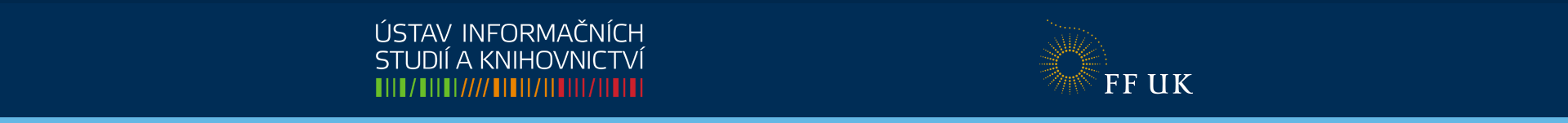 Programy ÚISK FF UK
Univerzita 3. věku : Informační společnost 21. století
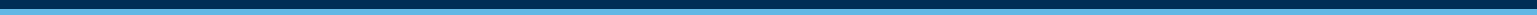 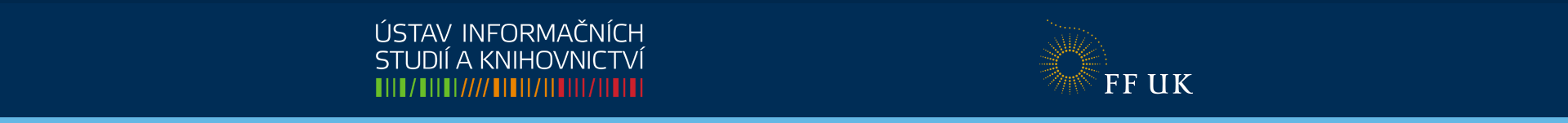 Plány do budoucna
Další výzkum v oblasti informačního chování specifických uživatelských skupin

Soustavná aktualizace a zlepšování oblíbeného U3V programu za účelem zachování jeho atraktivity pro cílovou skupinu. Úpravy dle výstupů z našich studií.

Metodiky
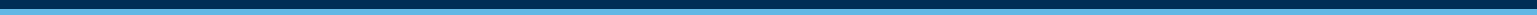 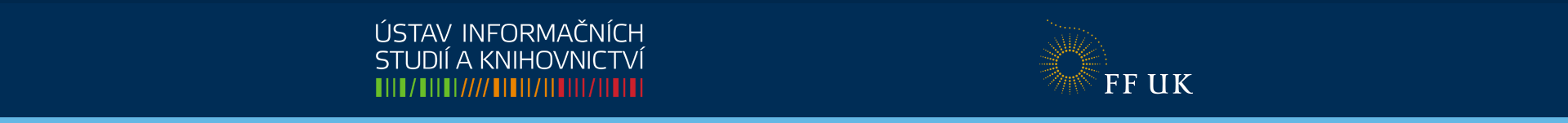 Děkuji Vám za pozornost!
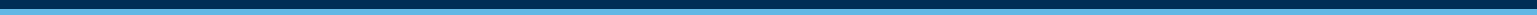